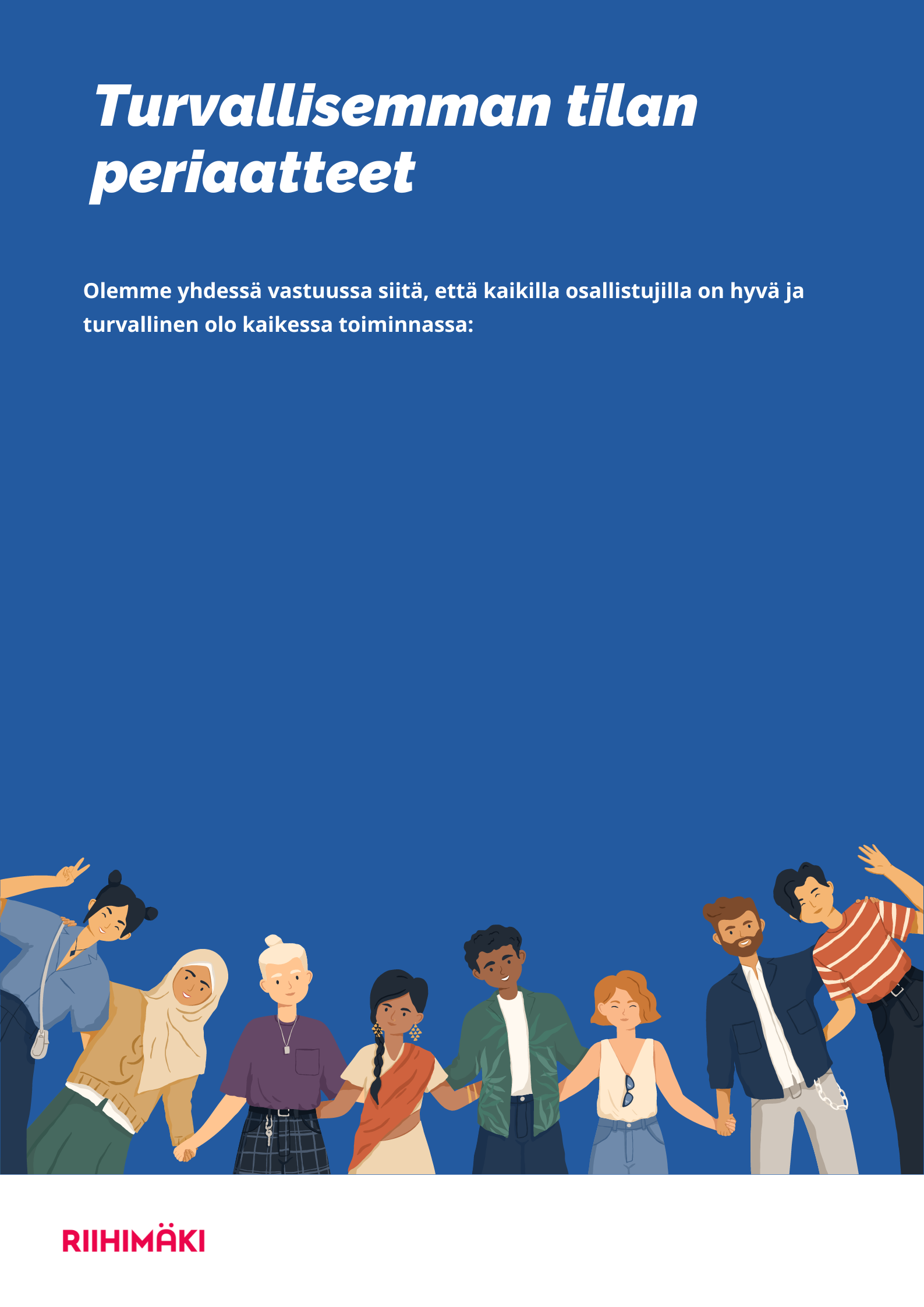 Olemme huomaavaisia kaikkia kohtaan ja kiinnitämme huomiota mitä sanomme. Emme häiritse tai syrji toisia.
Kunnioitamme toisiamme ja sitä, mitä henkilö kertoo itse itsestään. Emme häiritse muita esimerkiksi metelöimällä, koskettamalla tai tulemalla liian lähelle.
Annamme tilaa toisillemme. Emme jyrää muiden mielipiteitä ja annamme kaikille mahdollisuuden osallistua keskusteluun.
Voimme erehtyä ja kysyä. Pyydämme anteeksi, jos loukkaamme tahallisesti tai tahattomasti muita.
Kuuntelemme ja opimme. Otamme vastaan uudet aiheet, henkilöt ja näkökulmat ennakkoluulottomasti. 
Puutumme havaitsemaamme epäasialliseen käytökseen.
Tähän voit kirjoittaa lisää asioita. Käytä aina Open Sans-fonttia. POISTA TÄMÄ TEKSTI.
Poista tämä tekstilaatikko ja lataa tähän oma logo
Häirintäyhdyshenkilönä toimii
Etunimi Sukunimi
[Puhelinnumero]